Independent Living Research Utilization
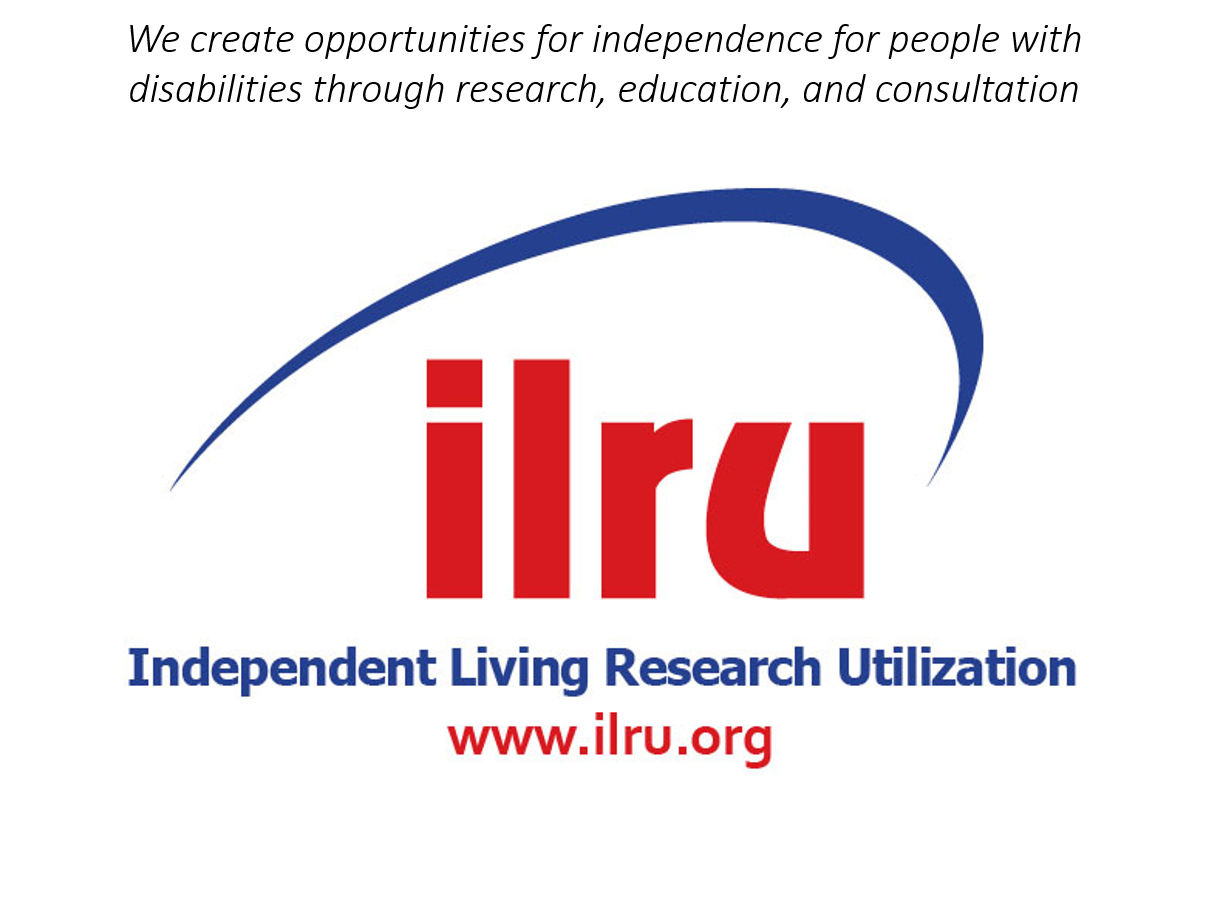 1
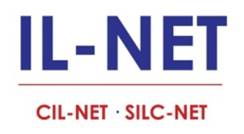 SILC Congress 2017 Plenary Session: Final Regulations for IL
January 17, 2017 


Presenters:
Paula McElwee
Ann McDaniel
2
What You Will Learn
The content of the new regulations for Independent Living and how they will affect what you do.
The changes made to the draft regulations in response to public comment.
How to apply the regulations in your SILC operations.

We are not going to read this to you word for word, but will comment on a section, then open for panelist comments and your questions.
3
BILLING CODE 4150-04-P
For the reasons stated in the preamble, the, Administration for Community Living, U.S. Department of Health and Human Services, amends 45 CFR subchapter C by adding part 1329 to read as follows:
 
PART 1329—STATE INDEPENDENT LIVING SERVICES AND CENTERS FOR INDEPENDENT LIVING
4
Subpart A—General Provisions
§ 1329.1 Programs covered.

This part includes general requirements applicable to the conduct of the following programs authorized under title VII, chapter 1 of the Rehabilitation Act of 1973, as amended:

Independent Living Services (ILS), title VII, chapter 1, part B (29 U.S.C. 796e to 796e-3).
The Centers for Independent Living (CIL), title VII, chapter 1, part C (29 U.S.C. 796f to 796f-6).
5
Subpart A—General Provisions, cont'd.
§ 1329.2 Purpose.
The purpose of title VII of the Act is to promote a philosophy of independent living (IL), including a philosophy of consumer control, peer support, self-help, self-determination, equal access, and individual and system advocacy, in order to maximize the leadership, empowerment, independence, and productivity of individuals with disabilities, and to promote the integration and full inclusion of individuals with disabilities into the mainstream of American society by:
6
Notice that IL Philosophy is first!
Consumer control
Peer support
Self-help and self-determination
Equal access
Individual and system advocacy
Maximizing leadership, empowerment, independence, and productivity of individuals with disabilities
Promoting integration and full inclusion of individuals with disabilities into the mainstream of American society...by funding the statewide IL network and centers.
7
§ 1329.2 Purpose.
Providing financial assistance to States for providing, expanding, and improving the provision of IL services;
Providing financial assistance to develop and support statewide networks of Centers for Independent Living (Centers or CILs);
8
§ 1329.2 Purpose. cont'd.
Providing financial assistance to States, with the goal of improving the independence of individuals with disabilities, for improving working relationships among—
State Independent Living Services;
Centers for Independent Living;
Statewide Independent Living Councils (SILCs or Councils) established under section 705 of the Act (29 U.S.C. 796d);
9
§ 1329.2 Purpose. cont'd. 2
State vocational rehabilitation (VR) programs receiving assistance under Title 1 of the Act (29 U.S.C. 720 et seq.);
State programs of supported employment services receiving assistance under Title VI of the Act (29 U.S.C. 795g et seq.);
Client assistance programs (CAPs) receiving assistance under section 112 of the Act (29U.S.C. 732);
10
§ 1329.2 Purpose. cont'd. 3
Programs funded under other titles of the Act;
Programs funded under other Federal laws; and
Programs funded through non-Federal sources with the goal of improving the independence of individuals with disabilities.
11
Comments from our panelists? Questions?
12
§ 1329.3 Applicability of other regulations.
Several other regulations apply to all activities under this part. These include, but are not limited to: 
45 CFR part 16—Procedures of the Departmental Grant Appeals Board.
45 CFR part 46—Protection of Human Subjects.
45 CFR part 75—Uniform Administrative Requirements, Cost Principles, and Audit Requirements for HHS Awards.
13
§ 1329.3 Applicability of other regulations. cont'd.
45 CFR part 80—Nondiscrimination under Programs Receiving Federal Assistance through the Department of Health and Human Services—Effectuation of title VI of the Civil Rights Act of 1964.
45 CFR part 81—Practice and Procedure for Hearings under Part 80 of this Title.
45 CFR part 84—Nondiscrimination on the Basis of Handicap in Program Activities Receiving Federal Financial Assistance
45 CFR part 86—Nondiscrimination on the Basis of Sex in Education Programs or Activities Receiving Federal Financial Assistance.
14
§ 1329.3 Applicability of other regulations. cont'd. 2
45 CFR part 91—Nondiscrimination on the Basis of Age in Programs or Activities Receiving Federal Financial Assistance from HHS.
45 CFR part 93—New Restrictions on Lobbying.
2 CFR part 376—Nonprocurement Debarment and Suspension.
2 CFR part 382—Requirements for Drug-Free Workplace (Financial Assistance).
15
How do you apply these other regulations?
Read them and figure out how they apply.
Use the actual regulatory language in your policies and procedures.
16
Comments from our panelists? Questions?
17
Definitions can help clarify!
There are several new definitions here that are helpful.
Some we use most often are:
Advocacy
Consumer control 
Peer relationships/role models
Significant disability (for eligibility for services and for more than 50% of the board members of CILs)
18
§ 1329.4 Definitions.―Act
For the purposes of this part, the following definitions apply:
Act means the Rehabilitation Act of 1973 (29 U.S.C. 701 et seq.), as amended. Part B refers to part B of chapter 1 of title VII of the Act (29 U.S.C. 796e to 796e-3). Part C refers to part C of chapter 1 of title VII, of the Act (29 U.S.C. 796f to 796f-6).
19
§ 1329.4 Definitions.―Administrative support services
Administrative support services means services and supports provided by the designated State entity under Part B, and to Part C CILs administered by the State under section 723 of the Act in support of the goals, objectives and related activities under an approved State Plan for Independent Living (SPIL). Such support includes any costs associated with contracts and subgrants including fiscal and programmatic oversight, among other services.
20
§ 1329.4 Definitions.―Advocacy
Advocacy means pleading an individual's cause or speaking or writing in support of an individual. To the extent permitted by State law or the rules of the agency before which an individual is appearing, a non-lawyer may engage in advocacy on behalf of another individual.
21
§ 1329.4 Definitions.―Advocacy, cont’d.
Advocacy may—
Involve representing an individual—
Before private entities or organizations, government agencies (whether State, local, or Federal), or in a court of law (whether State or Federal); or
In negotiations or mediation, in formal or informal administrative proceedings before government agencies (whether State, local, or Federal), or in legal proceedings in a court of law; and
22
§ 1329.4 Definitions. Advocacy, cont’d. 2
Be on behalf of—
A single individual, in which case it is individual advocacy;
A group or class of individuals, in which case it is systems advocacy; or
Oneself, in which case it is self advocacy.
23
§ 1329.4 Definitions.―Attendant care
Attendant care means a personal assistance service provided to an individual with significant disabilities in performing a variety of tasks required to meet essential personal needs in areas such as bathing, communicating, cooking, dressing, eating, homemaking, toileting, and transportation.
24
§ 1329.4 Definitions.―Center for independent living
Center for independent living (“Center”) means a consumer-controlled, community-based, cross-disability, nonresidential, private nonprofit agency for individuals with significant disabilities (regardless of age or income) that—
Is designed and operated within a local community by individuals with disabilities;
Provides an array of IL services as defined in section 7(18) of the Act, including, at a minimum, independent living core services as defined in this section; and
Complies with the standards set out in Section 725(b) and provides and complies with the assurances in section 725(c) of the Act and § 1329.5.
25
§ 1329.4 Definitions.―Completed their secondary education
Completed their secondary education means, with respect to the Independent Living Core Services that facilitate the transition of youth who are individuals with significant disabilities in section 7(17)(e)(iii) of the Act, that an eligible youth has received a diploma; has received a certificate of completion for high school or other equivalent document marking the completion of participation in high school; or has exceeded the age of eligibility for services under IDEA.
26
§ 1329.4 Definitions.―Consumer control
Consumer control means, with respect to a Center or eligible agency, that the Center or eligible agency vests power and authority in individuals with disabilities, including individuals who are or have been recipients of IL services, in terms of the management, staffing, decision making, operation, and provision of services.  Consumer control, with respect to an individual, means that the individual with a disability asserts control over his or her personal life choices, and in addition, has control over his or her independent living plan (ILP), making informed choices about content, goals and implementation.
27
§ 1329.4 Definitions.―Cross-disability
Cross-disability means, with respect to services provided by a Center, that a Center provides services to individuals with all different types of significant disabilities, including individuals with significant disabilities who are members of unserved or underserved populations by programs under Title VII. Eligibility for services shall be determined by the Center, and shall not be based on the presence of any one or more specific significant disabilities.
28
§ 1329.4 Definitions.―Designated State entity
Designated State entity (DSE) is the State agency designated in the State Plan for Independent Living (SPIL) that acts on behalf of the State to provide the functions described in title VII, chapter 1 of the Act.
Eligible agency means a consumer-controlled, community-based, cross-disability, nonresidential, private, nonprofit agency.
29
§ 1329.4 Definitions.―Independent living core services
Independent living core services mean, for purposes of services that are supported under the ILS or CIL programs—
Information and referral services;
Independent Living skills training;
Peer counseling, including cross-disability peer counseling;
Individual and systems advocacy;
30
§ 1329.4 Definitions.―Independent living core services, cont’d.
E.	Services that:
Facilitate the transition of individuals with significant disabilities from nursing homes and other institutions to home and community-based residences, with the requisite supports and services. This process may include providing services and supports that a consumer identifies are needed to move that person from an institutional setting to community based setting, including systems advocacy required for the individual to move to a home of his or her choosing;
31
§ 1329.4 Definitions.―Independent living core services, cont’d. 2
Provide assistance to individuals with significant disabilities who are at risk of entering institutions so that the individuals may remain in the community.  A determination of who is at risk of entering an institution should include self-identification by the individual as part of the intake or goal-setting process; and
32
§ 1329.4 Definitions.―Independent living core services, cont’d. 3
Facilitate the transition of youth who are individuals with significant disabilities, who were eligible for individualized education programs under section 614(d) of the Individuals with Disabilities Education Act (20 U.S.C. 1414(d)), and who have completed their secondary education or otherwise left school, to postsecondary life. Individuals who have reached the age of 18 and are still receiving services in accordance with an Individualized Education Program (IEP) under IDEA have not “completed their secondary education.”
33
§ 1329.4 Definitions.―Independent living service
Independent living service includes the independent living core services and such other services as described in section 7(18) of the Act.
34
§ 1329.4 Definitions.―Individual with a disability
Individual with a disability means an individual who—
Has a physical or mental impairment that substantially limits one or more major life activities of such individual;
Has a record of such an impairment; or
Is regarded as having such an impairment, as described in the Americans with Disabilities Act of 1990 (42 U.S.C. 12102).
35
§ 1329.4 Definitions.―Individual with a significant disability
Individual with a significant disability means an individual with a severe physical or mental impairment whose ability to function independently in the family or community or whose ability to obtain, maintain, or advance in employment is substantially limited and for whom the delivery of independent living services will improve the ability to function, continue functioning, or move toward functioning independently in the family or community or to continue in employment, respectively.
36
§ 1329.4 Definitions―Majority/Minority group
Majority means more than 50 percent.
 
Minority group means American Indian, Alaskan Native, Asian American, Black or African American (not of Hispanic origin), Hispanic or Latino (including persons of Mexican, Puerto Rican, Cuban, and Central or South American origin), and Native Hawaiian or other Pacific Islander.
37
§ 1329.4 Definitions.―Nonresidential
Nonresidential means, with respect to a Center, that the Center does not operate or manage housing or shelter for individuals as an IL service on either a temporary or long-term basis unless the housing or shelter is—
Incidental to the overall operation of the Center;
Necessary so that the individual may receive an IL service; and
Limited to a period not to exceed eight weeks during any six-month period.
38
§ 1329.4 Definitions.―Peer relationships/Peer role models
Peer relationships mean relationships involving mutual support and assistance among individuals with significant disabilities who are actively pursuing IL goals.
 
Peer role models mean individuals with significant disabilities whose achievements can serve as a positive example for other individuals with significant disabilities.
39
§ 1329.4 Definitions.―Personal assistance services
Personal assistance services mean a range of services, paid or unpaid, provided by one or more persons, designed to assist an individual with a disability to perform daily living activities that the individual would typically perform if the individual did not have a disability. These services must be designed to increase the individual's control in life and ability to perform everyday activities and include but are not limited to: getting up and ready for work or going out into the community (including bathing and dressing), cooking, cleaning or running errands, engaging in social relationships including parenting.
40
§ 1329.4 Definitions. ―Service provider
Service provider means a Center for Independent Living that receives financial assistance under Part B or C of chapter 1 of title VII of the Act, or any other entity or individual that provides IL services under a grant or contract from the DSE pursuant to Section 704(f) of the Act.  A designated State entity (DSE) may directly provide IL services to individuals with significant disabilities only as specifically authorized in the SPIL.
41
§ 1329.4 Definitions.―State/State Plan
State includes, in addition to each of the several States of the United States, the District of Columbia, the Commonwealth of Puerto Rico, the United States Virgin Islands, Guam, American Samoa, and the Commonwealth of the Northern Mariana Islands.
State plan means the State Plan for Independent Living (SPIL) required under Section 704 of the Act.
42
§ 1329.4 Definitions.―Unserved and underserved groups/populations
Unserved and underserved groups or populations include populations such as individuals from racial and ethnic minority backgrounds, disadvantaged individuals, individuals with limited English proficiency, and individuals from underserved geographic areas (rural or urban).
43
§ 1329.4 Definitions.―Youth with a significant disability
Youth with a significant disability means an individual with a significant disability who--
Is not younger than 14 years of age; and
Is not older than 24 years of age.
44
Comments from our panelists? Questions?
45
Compliance, Reporting, and Conditions
The Indicators of Minimum Compliance for SILCs have been proposed and ACL accepted comments from the public through August 15, 2016.
ACL is analyzing and incorporating many suggested changes into the final version of the Standards and Indicators. 
Additional feedback from the public will be requested before final SILC indicators are implemented. 
We have had these – what we called Standards and Indicators – for CILs for some time.
46
Compliance, Reporting, and Conditions, cont’d.
As the Independent Living Services, Part B grant recipient, the DSE is responsible for submitting the 704, Part I, consistent with the terms and conditions of their formula grant. 
ACL recognizes historical variances exist in the States on who is responsible for submitting the 704, Part I.  
For the FY16 reporting year, the new ACL Reporting data collection system will allow the submission acknowledgement of both the DSE and the SILC.
47
Compliance, Reporting, and Conditions, cont’d. 2
Best practice would suggest the report should be jointly developed by the DSE and SILC because the SILC’s involvement enables the Council to monitor the implementation of the SPIL. ACL will develop guidance on this issue for future reporting years.
ACL is currently revising the CIL monitoring protocol in accordance with the statute and final IL Rule. Similarly, ACL will revise and develop a monitoring Protocol to review the DSE’s administration of the ILS, Part B, Program.
48
§ 1329.5 Indicators of minimum compliance.
To be eligible to receive funds under this part, a Center must comply with the standards in section 725(b) and assurances in section 725(c) of the Act, with the indicators of minimum compliance, and the requirements contained in the terms and conditions of the grant award.
49
§ 1329.6 Reporting.
A Center must submit a performance report in a manner and at a time described by the Administrator, consistent with section 704(m)(4)(D) of the Act, 29 U.S.C. 796c(m)(4)(D).
The DSE must submit a report in a manner and at a time described by the Administrator, consistent with section 704(c)(4) of the Act, 29 U.S.C. 796c(c)(4).
The Administrator may require such other reports as deemed necessary to carry out the responsibilities set forth in section 706 of the Act, 29 U.S.C. 796d-1.
50
§ 1329.7 Enforcement and appeals procedures.―Process for Centers for Independent Living
Process for Centers for Independent Living. 
If the Director of the Independent Living Administration (Director) determines that, as the result of the Onsite Compliance Review process defined in section 706(c)(2), or other review activities, any Center receiving funds under this part, other than a Center that is provided Part C funding by the State under section 723 of the Act, is not in compliance with the standards and assurances in section 725 (b) and (c) of the Act and of this part, the Director must provide notice to the Center pursuant to guidance determined by the Administrator.
51
§ 1329.7 Enforcement and appeals procedures.― Process for Centers for Independent Living, cont’d.
The Director may offer technical assistance to the Center to develop a corrective action plan or to take such other steps as are necessary to come into compliance with the standards and assurances.
The Center may request a preliminary appeal to the Director in a form and manner determined by the Administrator. The Director shall review the appeal request and provide written notice of the determination within a timely manner.
52
§ 1329.7 Enforcement and appeals procedures. ― Process for Centers for Independent Living, cont’d. 2
Where there is a determination that falls within 45 CFR part 16, appendix A, C.a.(1)-(4), the Center may appeal an unfavorable decision by the Director to the Administrator within a time and manner established by the Administrator. The Administrator shall review the appeal request and provide written notice of the determination within a timely manner.
53
§ 1329.7 Enforcement and appeals procedures.― Process for Centers for Independent Living, cont’d. 3
The Administrator may take steps to enforce a corrective action plan or to terminate funding if the Administrator determines that the Center remains out of compliance.
Written notice of the determination by the Administrator shall constitute a final determination for purposes of 45 CFR part 16. A Center that receives such notice of a determination that falls within 45 CFR part 16, appendix A, C.a.(1)-(4), may appeal to the Departmental Appeals Board pursuant to the provisions of 45 CFR part 16.
A Center that is administered by the State under Section 723 of the Act must first exhaust any State process before going through the process described in paragraphs (a)(1) through (6) of this section.
54
§ 1329.7 Enforcement and appeals procedures.― Process for States
Process for States. 
If the Director of the Independent Living Administration determines that a State is out of compliance with sections 704, 705, 713 or other pertinent sections of the Act, the Director must provide notice to the State pursuant to guidance determined by the Administrator.
The Director may offer technical assistance to the State to develop a corrective action plan or to take such other steps as are necessary to ensure that the State comes in to compliance.
Where there is a determination that falls within 45 CFR part 16, appendix A, C.a.(1)-(4), the State may seek an appeal consistent with the steps set forth in paragraphs (a)(3) and (4) of this section.
55
§ 1329.7 Enforcement and appeals procedures.― Process for States, cont'd.
The Administrator may take steps to enforce statutory or regulatory requirements or to terminate funding if the Administrator determines that the State remains out of compliance.
Written notice of the determination by the Administrator shall constitute a final determination for purposes of 45 CFR part 16 with regard to the types of determinations set forth in 45 CFR part 16, appendix A, C.a.(1)-(4). A State that receives such notice may appeal to the Departmental Appeals Board pursuant to the provisions of 45 CFR part 16.
56
Comments from our panelists? Questions?
57
Some Key Points Regarding Spending
The SILC resource plan may not use more than 30 percent of the funds unless an approved SPIL so specifies pursuant to § 1329.15(c).
If more than 30% is in the resource plan, the SPIL must include a justification for why more than 30% is needed.
Demonstrate ways to expand and improve IL.
Studying your state’s specific needs is allowed.
Consistent with the SPIL, the SILC may conduct training and outreach using federal funds.
58
Subpart B—Independent Living Services
§ 1329.10 Authorized use of funds for Independent Living Services.
The State:
May use funds received under this part to support the SILC resource plan described in section 705(e) of the Act but may not use more than 30 percent of the funds unless an approved SPIL so specifies pursuant to § 1329.15(c);
May retain funds under section 704(c)(5) of the Act; and
Shall distribute the remainder of the funds received under this part in a manner consistent with the approved State plan for the activities described in paragraph (b) of this section.
59
§ 1329.10 Authorized use of funds for Independent Living Services. cont'd.
The State may use the remainder of the funds described in paragraph (a)(3) of this section to—
Provide to individuals with significant disabilities the independent living (IL) services required by section 704(e) of the Act, particularly those in unserved areas of the State;
Demonstrate ways to expand and improve IL services;
Support the operation of Centers for Independent Living (Centers) that are in compliance with the standards and assurances in section 725 (b) and (c) of the Act;
60
§ 1329.10 Authorized use of funds for Independent Living Services. cont'd. 2
Support activities to increase the capacities of public or nonprofit agencies and organizations and other entities to develop comprehensive approaches or systems for providing IL services;
Conduct studies and analyses, gather information, develop model policies and procedures, and present information, approaches, strategies, findings, conclusions, and recommendations to Federal, State, and local policy makers in order to enhance IL services for individuals with significant disabilities;
61
§ 1329.10 Authorized use of funds for Independent Living Services. cont'd. 3
Train individuals with disabilities and individuals providing services to individuals with disabilities, and other persons regarding the IL philosophy; and
Provide outreach to populations that are unserved or underserved by programs under title VII of the Act, including minority groups and urban and rural populations.
62
Comments from our panelists? Questions?
63
DSE Roles and Responsibilities
DSE roles and responsibilities in administering the ILS, Part B Program are unchanged. The DSE must: Receive, account for, and disburse funds received by the State under Part B.
However, the DSE’s role in the development of the SPIL was substantially reduced – the statute requires the SILC and the CILs to develop the SPIL.
The DSE may not retain more than 5% of Part B funds to perform its services.
The majority of SPILs retained their current DSE to administer the ILS Program. More often than not, the DSE is the Vocational Rehabilitation agency. There have been successful transfers of the DSE to other State agencies as allowed in WIOA.
64
§ 1329.11 DSE eligibility and application.
Any designated State entity (DSE) identified by the State and included in the signed SPIL pursuant to section 704(c) is eligible to apply for assistance under this part in accordance with section 704 of the Act, 29 U.S.C. 796c.
To receive financial assistance under Parts B and C of chapter 1 of title VII, a State shall submit to the Administrator and obtain approval of a State plan that meets the requirements of section 704 of the Act, 29 U.S.C. 796c.
Allotments to states are determined in accordance with section 711 of the Act, 29 U.S.C. 796e.
65
§ 1329.12 Role of the designated State entity.
A DSE that applies for and receives assistance must:
Receive, account for, and disburse funds received by the State under Part B and Part C in a State under section 723 of the Act based on the State plan;
Provide administrative support services for a program under Part B, as directed by the approved State plan, and for CILs under Part C when administered by the State under section 723 of the Act, 29 U.S.C. 796f-2;
66
§ 1329.12 Role of the designated State entity. cont'd.
Keep such records and afford such access to such records as the Administrator finds to be necessary with respect to the programs;
Submit such additional information or provide such assurances as the Administrator may require with respect to the programs; and
67
§ 1329.12 Role of the designated State entity. cont'd. 2
Retain not more than 5 percent of the funds received by the State for any fiscal year under Part B, for the performance of the services outlined in paragraphs (a)(1) through (4) of this section. For purposes of these regulations, the 5 percent cap on funds for administrative expenses applies only to the Part B funds allocated to the State and to the State's required 10 percent Part B match. It does not apply to other program income funds, including, but not limited to, payments provided to a State from the Social Security Administration for assisting Social Security beneficiaries and recipients to achieve employment outcomes, any other federal funds, or to other funds allocated by the State for IL purposes.
68
§ 1329.12 Role of the designated State entity. cont'd. 3
Some commenters on the proposed rule were concerned that the 5% was not sufficient given the scope of the administrative responsibilities of the DSE, and that some entities may choose not to serve as a DSE. The 5% is a statutory cap and therefore not subject to change in this regulation.
69
§ 1329.12 Role of the designated State entity. cont'd. 4
The DSE must also carry out its other responsibilities under the Act, including, but not limited to:
Allocating funds for the delivery of IL services under Part B of the Act as directed by the SPIL; and
Allocating the necessary and sufficient resources needed by the SILC to fulfill its statutory duties and authorities under section 705(c), consistent with the approved State Plan.
70
§ 1329.12 Role of the designated State entity. cont'd. 5
Fiscal and accounting requirements: The DSE must adopt fiscal control and fund accounting procedures as may be necessary to ensure the proper disbursement of and accounting for federal funds provided to CILs, SILCs, and/or other services providers under the ILS program. The DSE must comply with all applicable federal and State laws and regulations, including those in 45 CFR part 75.
71
Comments from our panelists? Questions?
72
§ 1329.13 Allotment of Federal funds for State independent living (IL) services.
The allotment of Federal funds for State IL services for each State is computed in accordance with the requirements of section 711(a)(1) of the Act.
Notwithstanding paragraph (a) of this section, the allotment of Federal funds for Guam, American Samoa, the United States Virgin Islands, and the Commonwealth of the Northern Mariana Islands is computed in accordance with section 711(a)(2) of the Act.
The Administrator shall reserve between 1.8 percent and 2 percent of appropriated funds to provide, either directly or through grants, contracts, or cooperative agreements, training and technical assistance to SILCs. Training and technical assistance funds shall be administered in accordance with section 711A of the Act.
73
§ 1329.14 Establishment of a SILC.
To be eligible to receive assistance under this part, each State shall establish and maintain a SILC that meets the requirements of section 705 of the Act, including composition and appointment of members.
The SILC shall not be established as an entity within a State agency, including the DSE. The SILC shall be independent of and autonomous from the DSE and all other State agencies.
74
§ 1329.15 Duties of the SILC.
The duties of the SILC are those set forth in section 705(c), (d), and (e) of the Act.
The SILC shall develop the SPIL in accordance with guidelines developed by the Administrator;
The SILC shall monitor, review and evaluate the implementation of the SPIL on a regular basis as determined by the SILC and set forth in the SPIL;
75
§ 1329.15 Duties of the SILC. cont'd.
The SILC shall meet regularly, and ensure that such meetings are open to the public and sufficient advance notice of such meetings is provided;
The SILC shall submit to the Administrator such periodic reports as the Administrator may reasonably request, and keep such records, and afford such access to such records, as the Administrator finds necessary to verify the information in such reports; and
76
§ 1329.15 Duties of the SILC. cont'd. 2
The SILC shall, as appropriate, coordinate activities with other entities in the State that provide services similar to or complementary to independent living services, such as entities that facilitate the provision of or provide long-term community-based services and supports.
In carrying out the duties under this section, the SILC may provide contact information for the nearest appropriate CIL. Sharing of such information shall not constitute the direct provision of independent living services as defined in section 705(c)(3) of the Act.
77
§ 1329.15 Duties of the SILC. cont’d. 3
The SILC, in conjunction with the DSE, shall prepare a plan for the provision of resources, including staff and personnel that are necessary and sufficient to carry out the functions of the SILC.
The resource plan amount shall be commensurate, to the extent possible, with the estimated costs related to SILC fulfilment of its duties and authorities consistent with the approved State Plan.
Available resources include: Innovation and Expansion (I&E) funds authorized by 29 U.S.C. 721(a)(18); Independent Living Part B funds; State matching funds; other public funds (such as Social Security reimbursement funds); and private sources.
78
§ 1329.15 Duties of the SILC. cont’d. 4
In accordance with § 1329.10(a)(1), no more than 30 percent of the State's allocation of Part B and Part B State matching funds may be used to fund the resource plan, unless the approved SPIL provides that more than 30 percent is needed and justifies the greater percentage.
No conditions or requirements may be included in the SILC's resource plan that may compromise the independence of the SILC.
The SILC is responsible for the proper expenditure of funds and use of resources that it receives under the resource plan.
79
§ 1329.15 Duties of the SILC. cont’d. 5
A description of the SILC's resource plan must be included in the State plan. The plan should include:
Staff/personnel;
Operating expenses;
Council compensation and expenses;
Meeting expenses, including public hearing expenses, such as meeting space, alternate formats, interpreters, and other accommodations;
Resources to attend and/or secure training for staff and Council members; and
Other costs as appropriate.
80
§ 1329.15 Duties of the SILC. cont’d. 6
The SILC shall carry out the activities in paragraph (a), to better serve individuals with significant disabilities and help achieve the purpose of section 701 of the Act.
The SILC shall, consistent with State law, supervise and evaluate its staff and other personnel as may be necessary to carry out its functions under this section.
81
§ 1329.16 Authorities of the SILC.
The SILC may conduct the following discretionary activities, as authorized and described in the approved State Plan:
Work with Centers for Independent Living to coordinate services with public and private entities to improve services provided to individuals with disabilities;
Conduct resource development activities to support the activities described in the approved SPIL and/or to support the provision of independent living services by Centers for Independent Living; and
Perform such other functions, consistent with the purpose of this part and comparable to other functions described in section 705(c) of the Act, as the Council determines to be appropriate and authorized in the approved SPIL.
82
§ 1329.16 Authorities of the SILC. cont'd.
In undertaking the foregoing duties and authorities, the SILC shall:
Coordinate with the CILs in order to avoid conflicting or overlapping activities within the CILs' established service areas;
Not engage in activities that constitute the direct provision of IL services to individuals, including the IL core services; and
Comply with Federal prohibitions against lobbying.
83
Comments from our panelists? Questions?
84
§ 1329.17 General requirements for a State plan.
The State may use funds received under Part B to support the Independent Living Services program and to meet its obligations under the Act, including the section 704(e) requirements that apply to the provision of independent living services. The State plan must stipulate that the State will provide IL services, directly and/or through grants and contracts, with Federal, State or other funds, and must describe how and to whom those funds will be disbursed for this purpose.
85
§ 1329.17 General requirements for a State plan. cont'd.
In order to receive financial assistance under this part, a State shall submit to the Administrator a State plan for independent living.
The State plan must contain, in the form prescribed by the Administrator, the information set forth in section 704 of the Act, including designation of an Agency to serve as the designated State entity, and such other information requested by the Administrator.
The State plan must contain the assurances set forth in section 704(m) of the Act.
86
§ 1329.17 General requirements for a State plan. cont'd. 2
The State plan must be signed in accordance with the provisions of this section.
The State plan must be submitted 90 days before the completion date of the proceeding plan, and otherwise in the time frame and manner prescribed by the Administrator.
The State plan must be approved by the Administrator.
87
§ 1329.17 General requirements for a State plan. cont'd. 3
The State plan must cover a period of not more than three years and must be amended whenever necessary to reflect any material change in State law, organization, policy, or agency operations that affects the administration of the State plan
The State plan must be jointly—
Developed by the chairperson of the SILC, and the directors of the CILs, after receiving public input from individuals with disabilities and other stakeholders throughout the State; and
88
§ 1329.17 General requirements for a State plan. cont'd. 4
Signed by the—
Chairperson of the SILC, acting on behalf of and at the direction of the SILC;
The director of the DSE, signifying agreement to execute the responsibilities of the DSE identified in section 704(c) of the Act; and
89
§ 1329.17 General requirements for a State plan. cont'd. 5
Not less than 51 percent of the directors of the CILs in the State. For purposes of this provision, if a legal entity that constitutes the “CIL” has multiple Part C grants considered as separate Centers for all other purposes, for SPIL signature purposes, it is only considered as one Center.  CILs with service areas in more than one State that meet the other applicable requirements are eligible to participate in SPIL development and sign the SPIL in each of the relevant States.
90
§ 1329.17 General requirements for a State plan. cont'd. 6
The State plan must provide for the review and revision of the plan, not less than once every three years, to ensure the existence of appropriate planning, financial support and coordination, and other assistance to meet the requirements of section 704(a) of the Act.
91
§ 1329.17 General requirements for a State plan. cont'd. 7
The public, including people with disabilities and other stakeholders throughout the State, must have an opportunity to comment on the State plan prior to its submission to the Administrator and on any revisions to the approved State plan. Meeting this standard for public input from individuals with disabilities requires providing reasonable modifications in policies, practices, or procedures; effective communication and appropriate auxiliary aids and services for individuals with disabilities, which may include the provision of qualified interpreters and information in alternate formats, free of charge.
92
§ 1329.17 General requirements for a State plan. cont'd. 8
The requirement for public input in this section may be met by holding public meetings before a preliminary draft State plan is prepared and by providing a preliminary draft State plan for comment prior to submission.
93
§ 1329.17 General requirements for a State plan. cont'd. 9
To meet the public input standard of this section, a public meeting requires:
Accessible, appropriate and sufficient notice provided at least 30 days prior to the public meeting through various media available to the general public, such as Web sites, newspapers and public service announcements, and through specific contacts with appropriate constituency groups.
All notices, including notices published on a Web site, and other written materials provided at or prior to public meetings must be available upon request in accessible formats.
94
§ 1329.17 General requirements for a State plan. cont'd. 10
The State plan must identify those provisions that are State-imposed requirements. For purposes of this section, a State-imposed requirement includes any State law, regulation, rule, or policy relating to the DSE's administration or operation of IL programs under Title VII of the Act, including any rule or policy implementing any Federal law, regulation, or guideline that is beyond what would be required to comply with the regulations in this part.
The State plan must address how the specific requirements in the Act and in paragraph (f) of this section will be met.
95
Comments from our panelists? Questions?
96
Subpart C—Centers for Independent Living Program
§ 1329.20 Centers for Independent Living (CIL) program.
State allotments of Part C, funds shall be based on section 721(c) of the Act, and distributed to Centers within the State in accordance with the order of priorities in sections 722(e) and 723(e) of the Act.
97
§ 1329.21 Continuation awards to entities eligible for assistance under the CIL program.
In any State in which the Administrator has approved the State plan required by section 704 of the Act, an eligible agency funded under Part C in fiscal year 2015 may receive a continuation award in FY 2016 or a succeeding fiscal year if the Center has—
Complied during the previous project year with the standards and assurances in section 725 of the Act and the terms and conditions of its grant; and
Submitted an approvable annual performance report demonstrating that the Center meets the indicators of minimum compliance referenced in § 1329.5.
98
§ 1329.21 Continuation awards to entities eligible for assistance under the CIL program. cont'd.
If an eligible agency administers more than one Part C grant, each of the Center grants must meet the requirements of paragraph (a) of this section to receive a continuation award.
A designated State entity (DSE) that operated a Center in accordance with section 724(a) of the Act in fiscal year (FY) 2015 is eligible to continue receiving assistance under this part in FY 2016 or a succeeding fiscal year if, for the fiscal year for which assistance is sought—
99
§ 1329.21 Continuation awards to entities eligible for assistance under the CIL program. cont'd. 2
No nonprofit private agency submits and obtains approval of an acceptable application under section 722 or 723 of the Act to operate a Center for that fiscal year before a date specified by the Administrator; or
After funding all applications so submitted and approved, the Administrator determines that funds remain available to provide that assistance.
100
§ 1329.21 Continuation awards to entities eligible for assistance under the CIL program. cont'd. 3
A Center operated by the DSE under section 724(a) of the Act must comply with paragraphs (a), (b), and (c) of this section to receive continuation funding, except for the requirement that the Center be a private nonprofit agency.
101
§ 1329.21 Continuation awards to entities eligible for assistance under the CIL program. cont'd. 4
A designated State entity that administered Part C funds and awarded grants directly to Centers within the State under section 723 of the Act in fiscal year (FY) 2015 is eligible to continue receiving assistance under section 723 in FY 2016 or a succeeding fiscal year if the Administrator determines that the amount of State funding earmarked by the State to support the general operation of Centers during the preceding fiscal year equaled or exceeded the amount of federal funds allotted to the State under section 721(c) of the Act for that fiscal year.
102
§ 1329.21 Continuation awards to entities eligible for assistance under the CIL program. cont'd. 5
A DSE may apply to administer Part C funds under section 723 in the time and in the manner that the Administrator may require, consistent with section 723(a)(1)(A) of the Act.
Grants awarded by the DSE under section 723 of the Act are subject to the requirements of paragraphs (a) and (b) of this section and the order of priorities in section 723(e) of the Act, unless the DSE and the SILC jointly agree on another order of priorities.
103
§ 1329.22 Competitive awards to new Centers for Independent Living.
Subject to the availability of funds and in accordance with the order of priorities in section 722(e) of the Act and the State Plan's design for the statewide network of Centers, an eligible agency may receive Part C funding as a new Center for Independent Living in a State, if the eligible agency:
Submits to the Administrator an application at the time and manner required in the funding opportunity announcement (FOA) issued by the Administrator which contains the information and meets the selection criteria established by the Administrator in accordance with section 722(d) of the Act;
104
§ 1329.22 Competitive awards to new Centers for Independent Living. cont'd.
Proposes to serve a geographic area that has been designated as a priority unserved or underserved in the State Plan for Independent Living and that is not served by an existing Part C- funded Center; and
Is determined by the Administrator to be the most qualified applicant to serve the designated priority area consistent with the State plan setting forth the design of the State for establishing a statewide network of Centers for independent living.
105
§ 1329.22 Competitive awards to new Centers for Independent Living. cont'd. 2
An existing Part C-funded Center may apply to serve the designated unserved or underserved areas if it proposes the establishment of a separate and complete Center (except that the governing board of the existing center may serve as the governing board of the new Center) at a different geographic location, consistent with the requirements in the FOA.
106
§ 1329.22 Competitive awards to new Centers for Independent Living. cont'd. 3
An eligible agency located in a bordering, contiguous State may be eligible for a new CIL award if the Administrator determines, based on the submitted application, that the agency:
Is the most qualified applicant meeting the requirements in paragraphs (a) and (b) of this section; and
Has the expertise and resources necessary to serve individuals with significant disabilities who reside in the bordering, contiguous State, in accordance with the requirements of the Act and these regulations.
107
§ 1329.22 Competitive awards to new Centers for Independent Living. cont'd. 4
If there are insufficient funds under the State's allotment to fund a new Center, the Administrator may—
Use the excess funds in the State to assist existing Centers consistent with the State plan; or
Reallot these funds in accordance with section 721(d) of the Act.
108
§ 1329.23 Compliance reviews.
Centers receiving Part C funding shall be subject to periodic reviews, including on-site reviews, in accordance with sections 706(c), 722(g), and 723(g) of the Act and guidance set forth by the Administrator, to verify compliance with the standards and assurances in section 725(b) and (c) of the Act and the grant terms and conditions. The Administrator shall annually conduct reviews of at least 15 percent of the Centers.
A copy of each review under this section shall be provided, in the case of section 723(g), by the director of the DSE to the Administrator and to the SILC, and in the case of section 722(g), by the Administrator to the SILC and the DSE.
109
§ 1329.24 Training and technical assistance to Centers for Independent Living.
The Administrator shall reserve between 1.8% and 2% of appropriated funds to provide training and technical assistance to Centers through grants, contracts or cooperative agreements, consistent with section 721(b) of the Act. The training and technical assistance funds shall be administered in accordance with section 721(b) of the Act.

[FR Doc. 2016-25918 Filed: 10/26/2016 8:45 am; Publication Date:  10/27/2016]
110
Contact Information
Ann McDaniel - ann.meadows@wvsilc.org 
Paula McElwee - paulamcelwee-ILRU@yahoo.com
111
SILC-NET Attribution
Support for development of this training was provided by the Department of Health and Human Services, Administration for Community Living under grant number 90IT0001. No official endorsement of the Department of Health and Human Services should be inferred. Permission is granted for duplication of any portion of this PowerPoint presentation, providing that the following credit is given to the project: Developed as part of the SILC-NET, a project of the IL-NET, an ILRU/NCIL/APRIL National Training and Technical Assistance Program.
112